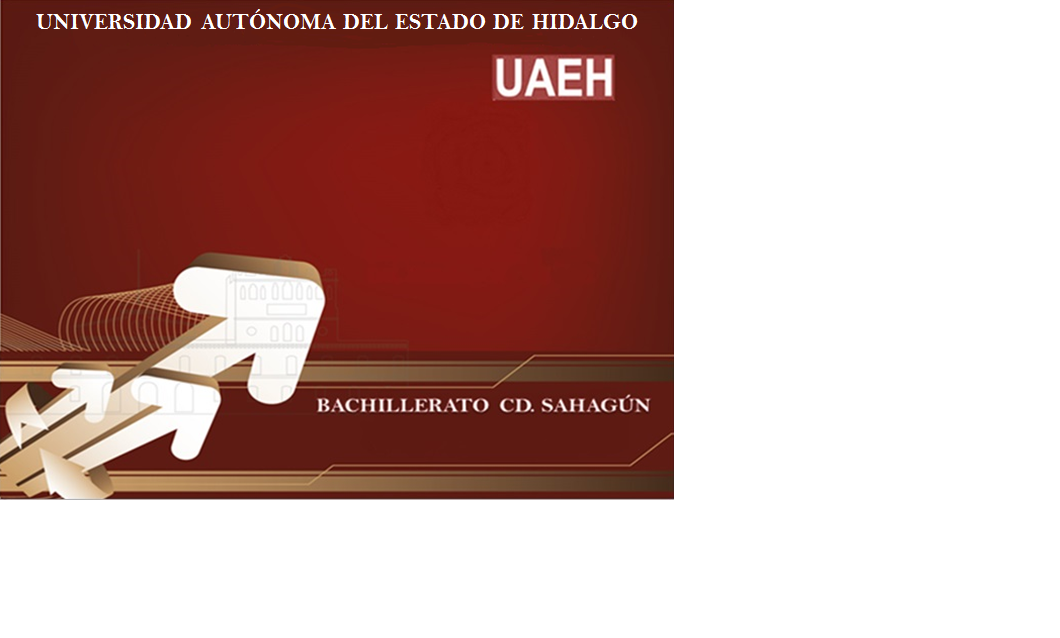 ÁREA ACADÉMICA: CIENCIAS EXPERIMENTALESTEMA: 1.2 LA MATERIA: ESTADOS DE AGREGACIÓNPROFESOR: LILIA GUERRA MEDRANOPERIODO: ENERO-JUNIO 2017
Asignatura: Química InorgánicaSemestre: cuartoTema: 1.2 La materia: estados de agregación
ABSTRAC
The matter presents different physical structure or state of aggregation depending on the degree of attraction and repulsion of its molecules.

Keywords: attraction, repulsion, state of aggregation.

RESUMEN
La materia presenta diferente estructura física o estado de agregación dependiendo del grado de atracción y repulsión de sus moléculas.

Palabras clave: atracción, repulsión, estado de agregación.
1.2 LA MATERIA: ESTADOS DE AGREGACIÓN
Todas las sustancias pueden existir en tres estados de agregación de la materia: sólido, líquido y gaseoso.
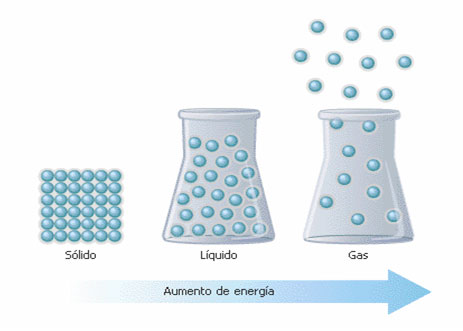 1.2 LA MATERIA: ESTADOS DE AGREGACIÓN
Estado sólido. La fuerza de cohesión con la que se unen sus moléculas es muy alta y la fuerza de repulsión es muy baja. Sus partículas presentan movimiento vibratorio por que la cantidad de energía disponible es mínima, lo que permite que la materia presente estructuras definidas.
1.2 LA MATERIA: ESTADOS DE AGREGACIÓN
Estado líquido. Las moléculas que lo constituyen presentan una cohesión menor que el estado líquido, sus moléculas pueden fluir de un lugar a otro por que sus partículas tienen movimiento moderado debido a la cantidad de energía  lo que permite que las moléculas fluyan y adopten la forma del recipiente que lo contiene.
1.2 LA MATERIA: ESTADOS DE AGREGACIÓN
Estado gaseoso. Sus partículas poseen una gran cantidad de energía cinética, aumenta la fuerza de repulsión, disminuye la fuerza de atracción y sus moléculas se encuentran separadas unas de otras. La materia presenta volumen y forma variable debido a la presión y temperatura.
1.2 LA MATERIA: ESTADOS DE AGREGACIÓN
Los estados de la materia más comunes son sólido, líquido y gaseoso. Existen otros estados con los que estamos menos relacionados: plasma y condensado de Bose-Einstein.
1.2 LA MATERIA: ESTADOS DE AGREGACIÓN
Plasma. Estado de la materia que se presenta a altas temperaturas. Este estado de gas ionizado se presenta en el sol.
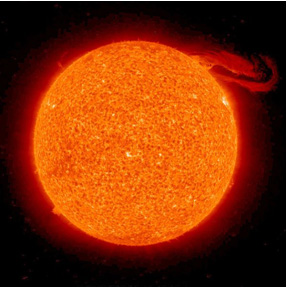 1.2 LA MATERIA: ESTADOS DE AGREGACIÓN
Condensado de Bose-Einstein. Estado de la materia que se presenta a bajas temperaturas (cercanas a -273° Celsius).
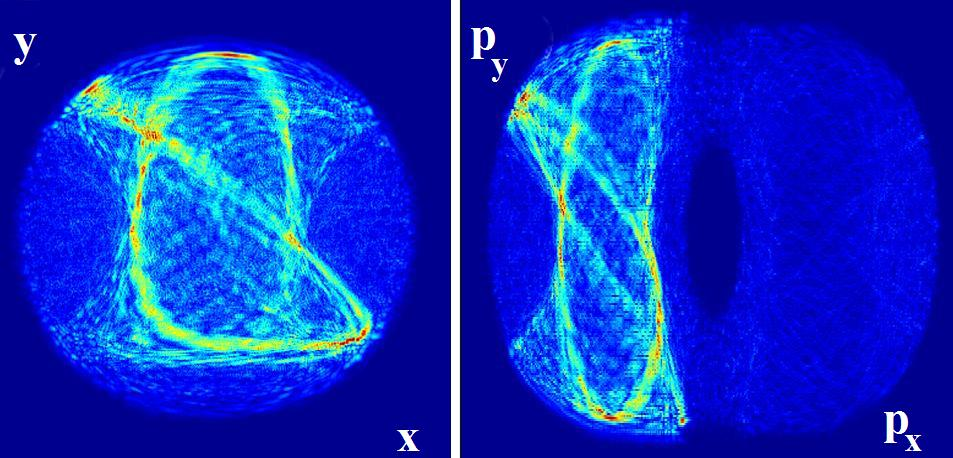 BIBLIOGRAFÍA
1. Chang, R. (2002). Química. México, D.F. 7ª.Ed. Mc Graw Hill. 	

2. IPN. (19 de Febrero de 2017). Química 1. México, D.F., México.
http://www.cecyt3.ipn.mx/actividades-on-line/QUIMICA1/Actividades-Quimica-I- SergioS.pdf

3. Luperdo, L. (2017). Fases exóticas de la materia. Avance y perspectiva, 38 y 39.
 http://avanceyperspectiva.cinvestav.mx/Versiones-en-PDF/Vol-2-No-2

Imágenes
1. http://aprendeenlinea.udea.edu.co/lms/ocw/mod/page/view.php?id=225
2. http://francis.naukas.com/files/2013/01/dibujo20130128-real-space-left-momentum-density-right-distributions-for-a-spin-orbit-coupled-gas-of-bosons-in-a-chaotic-regime1.jpg
3. http://profebeikerpalencia.es.tl/Los-estados-de-la-materia.htm